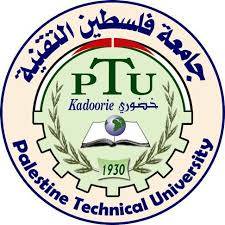 أ.محمد نواف جلاد 
كلية فلسطين التقنية خضوري
قسم المهن التجارية
برنامج كاب: تعرّف إلى عالم الأعمالKNOW ABOUT BUSINESS (KAB)ريادة الأعمال (1)
الموضوع (3): مهارات إدارة الذات والوقت
الأهداف التدريبية

تحديد أهمية الوقت باعتباره موردا لا يمكن تعويضه وينبغي أن يحسن الرياديون إدارته.
التعرف على تقنيات إدارة الذات والوقت.
تحليل طريقة استخدامهم للوقت والعمل على تقليل ضياعه.
طرق تحسين مهارات إدارة الذات والوقت
1- التخطيط الفعال
2- تحديد مواعيد للإنجاز
3- تحديد المهام اليومية ووضع أولوياتها
4- استكمال المهام ذات الأولوية العالية أولاً
5- تفويض المهام
6- تجميع المهام ضمن مجموعات
7- استخدام وسائل الاتصال الحديثة (الهاتف والبريد الإلكتروني)
8- تدوين الملاحظات
9- المحافظة على ترتيب المكتب
10- الاستعداد لقول "لا"
11- عدم التردد في اتخاذ القرارات
12- تقييم استخدام ا لوقت والتعلم من التجارب السابقة
بعض أسباب ضياع وقت أصحاب المؤسسات
التحدث مع الآخرين بشأن مسائل لا علاقة لها بالعمل 
عقد اجتماعات غير ضروريّة أو طويلة للغاية
السماح بمقاطعات كثيرة
الافتقار إلى التنظيم
عدم تفويض العمل أو تفويضه بشكلٍ محدودٍ
التردّد في اتخاذ القرارات
التأخّر أو التغيّب
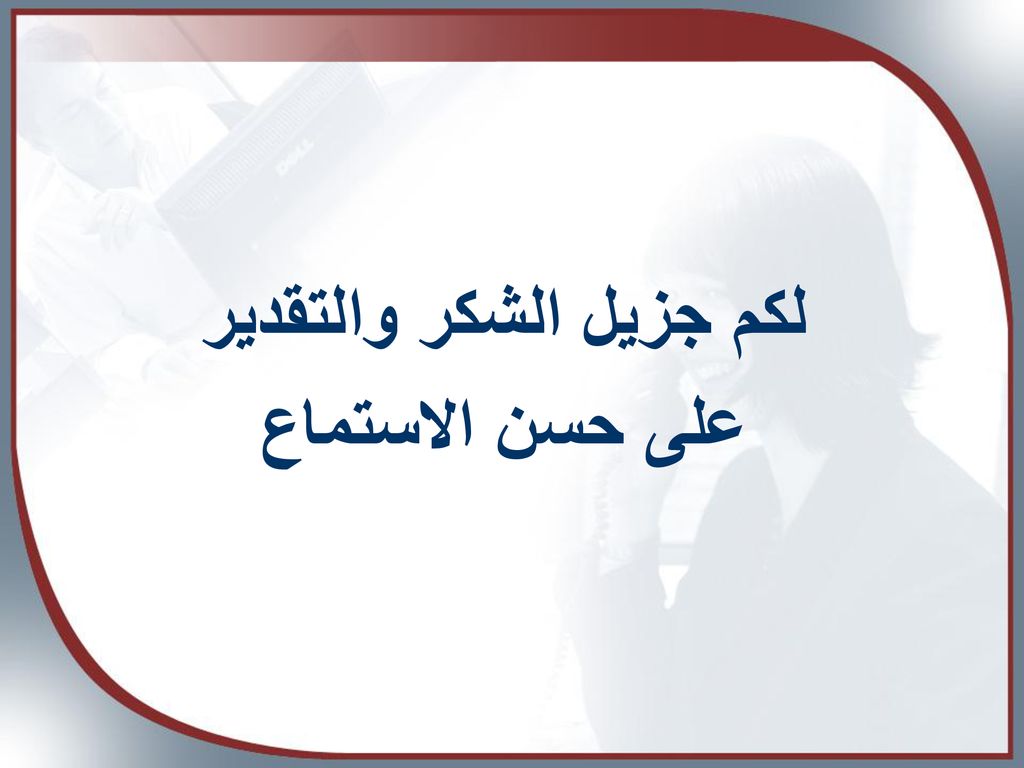 انتهى العرض